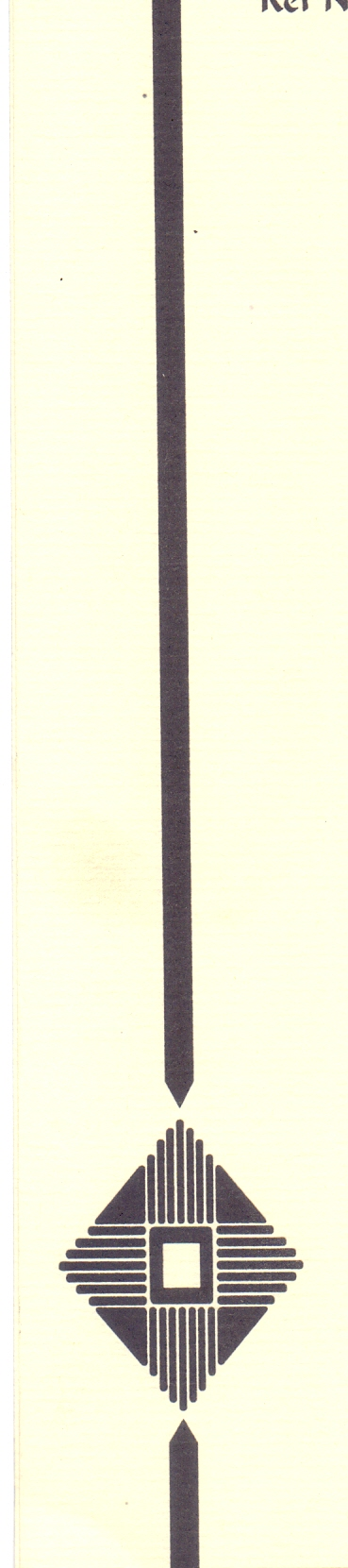 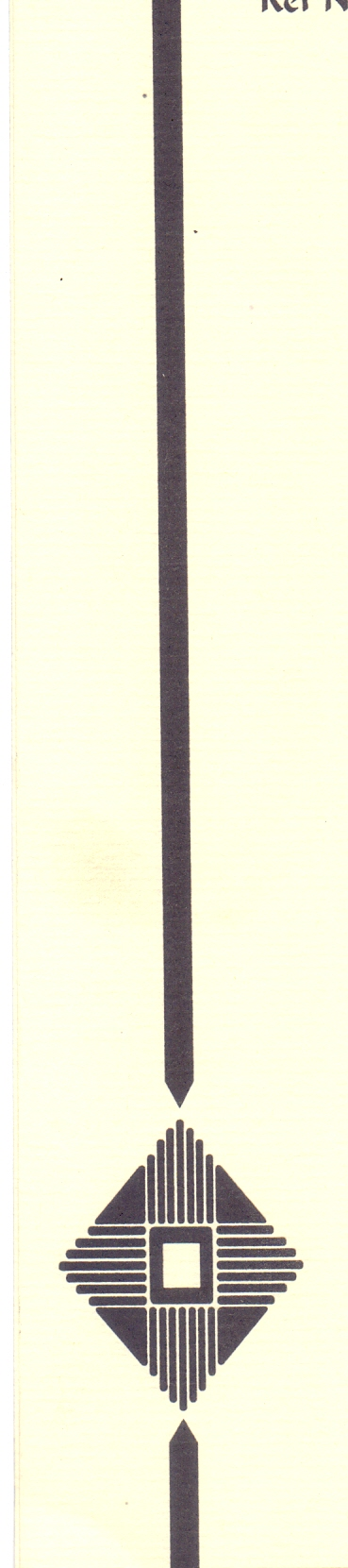 INTRODUCTION
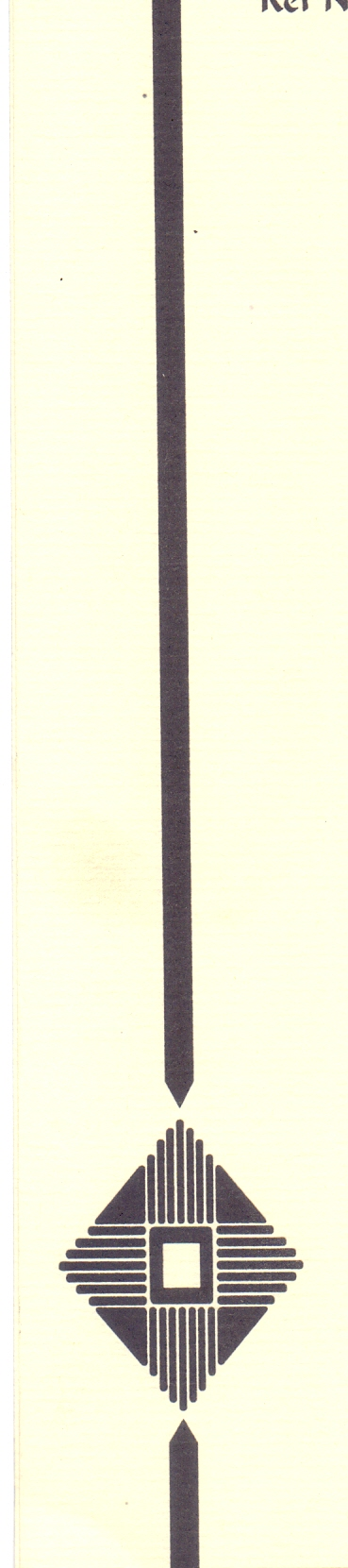 INTRODUCTION CONT’D
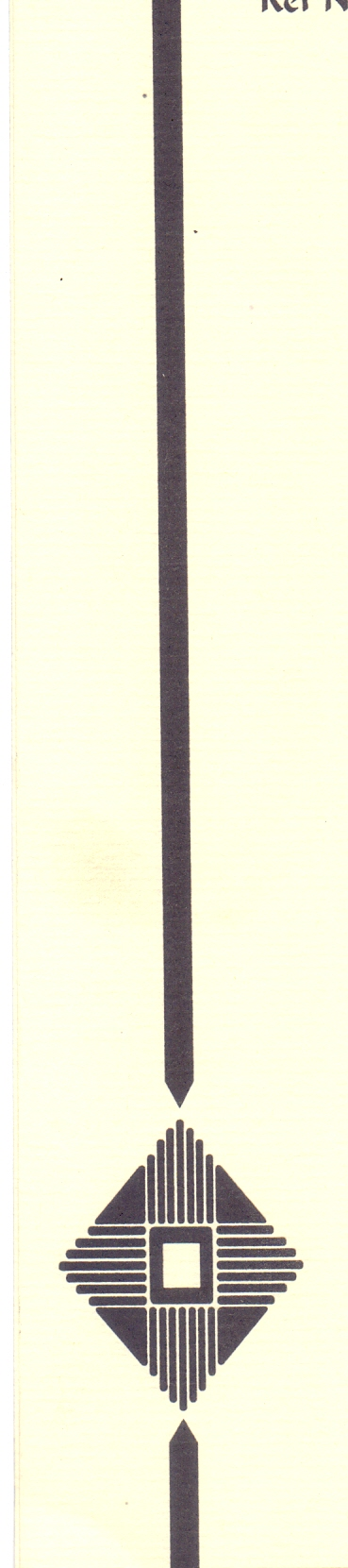 INTRODUCTION CONT’D
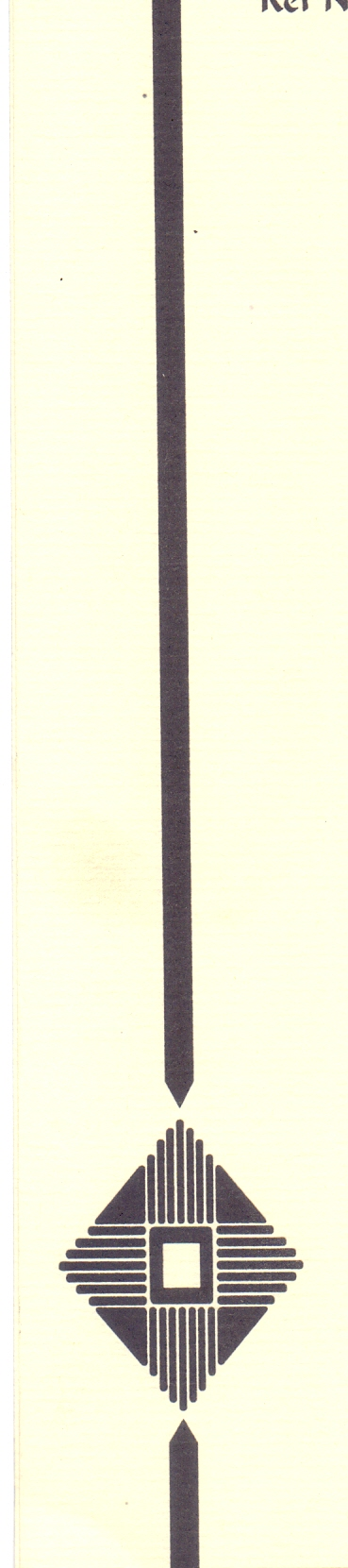 WHAT WE HAVE DONE
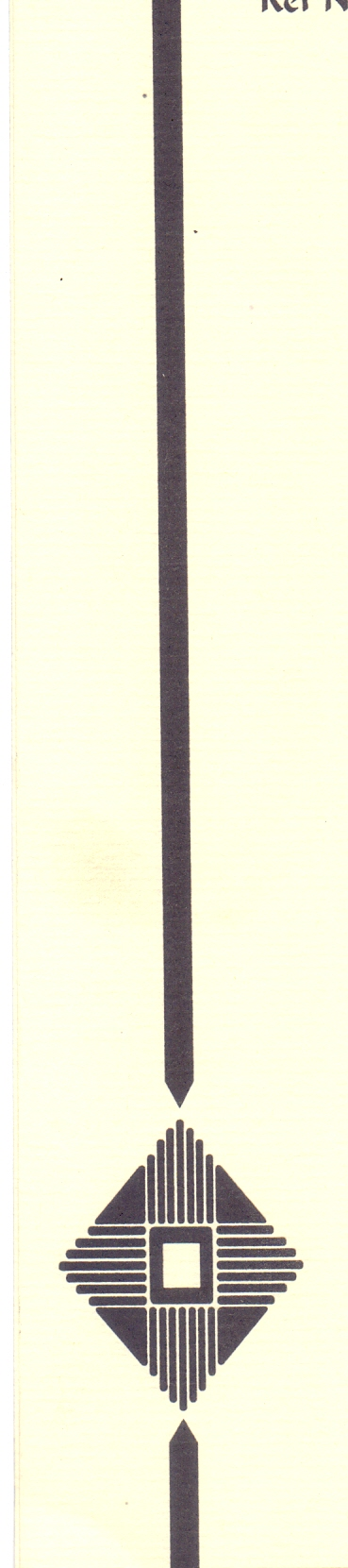 MODEL EQUATIONS
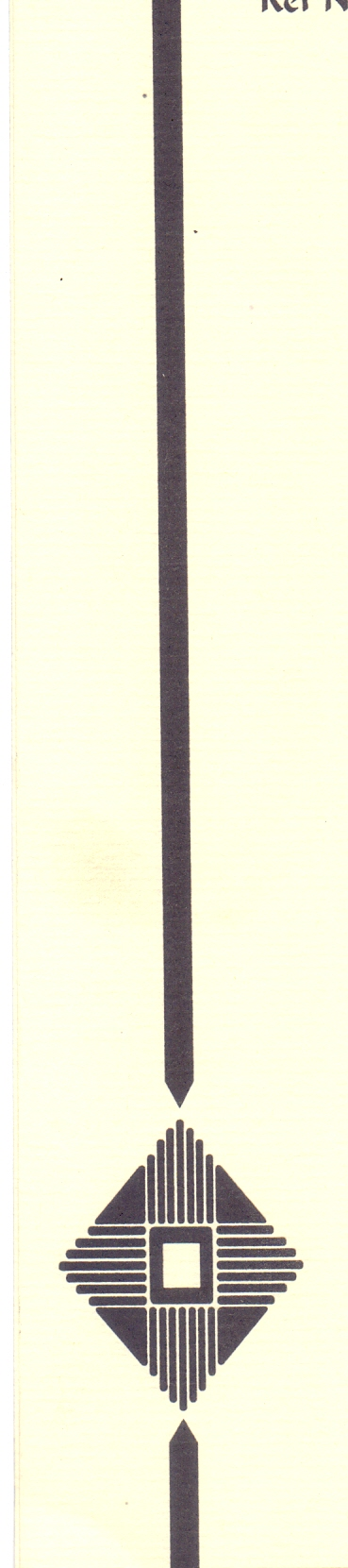 MODEL EQUATIONS CONT’D
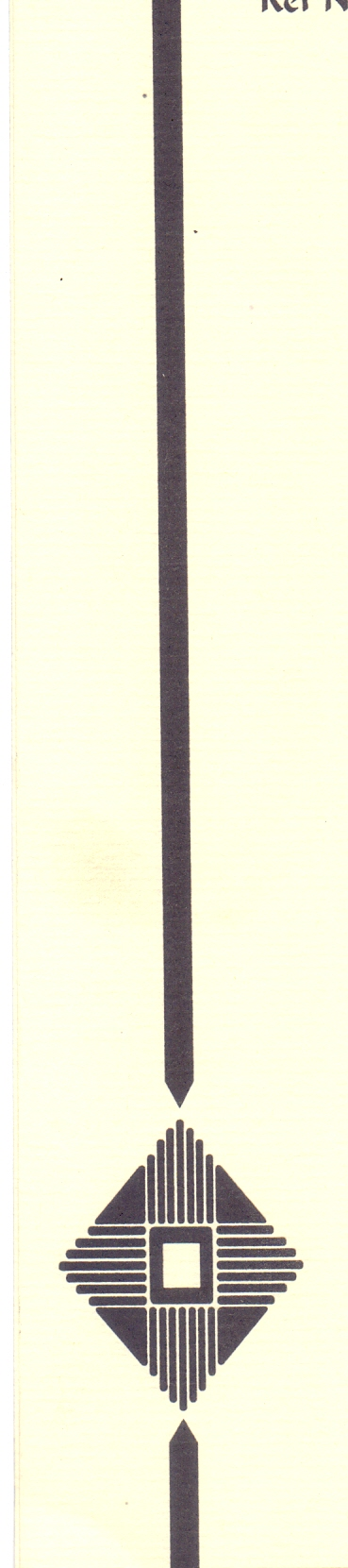 SOLUTION OF THEMODEL
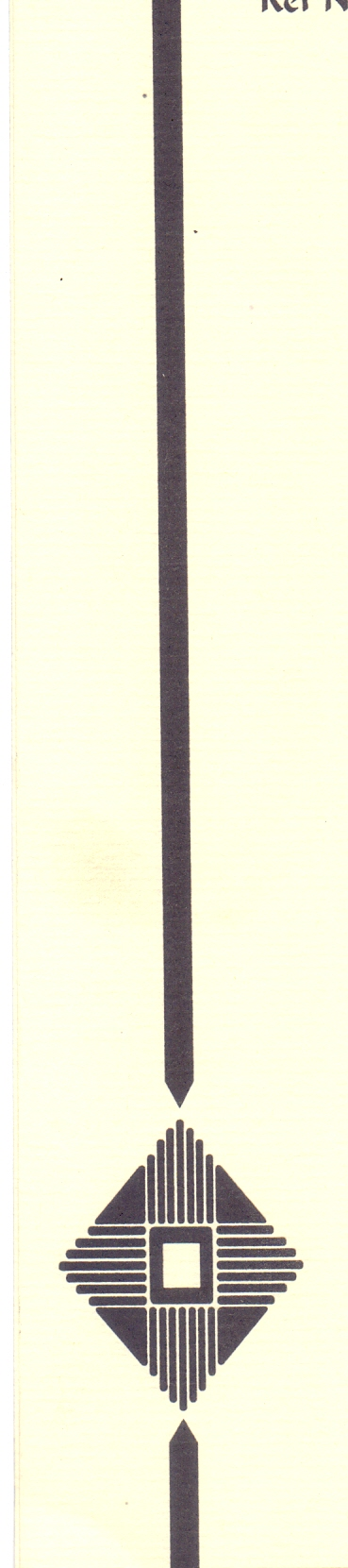 SOLUTION OF THE MODEL CONT’D
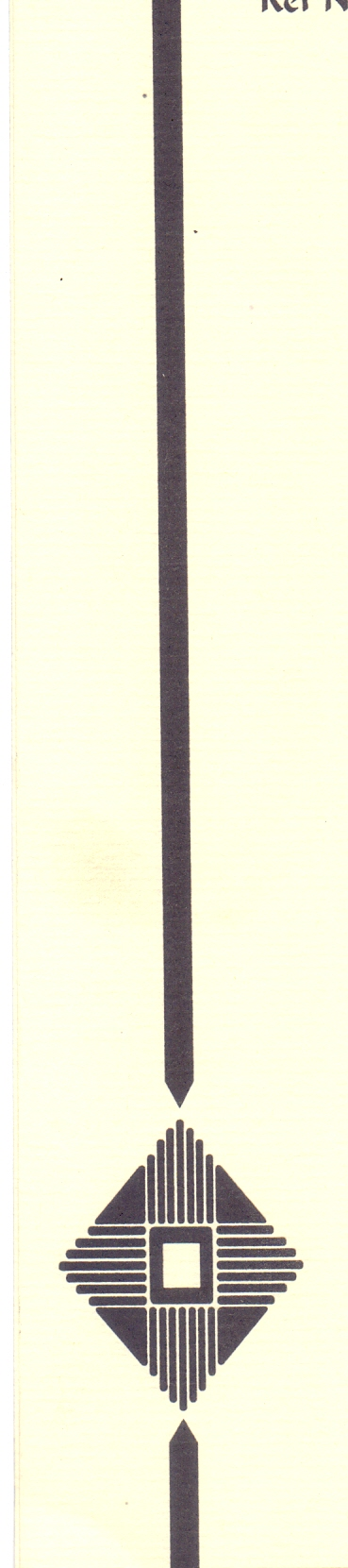 SOLUTION OF THE MODEL CONT’D
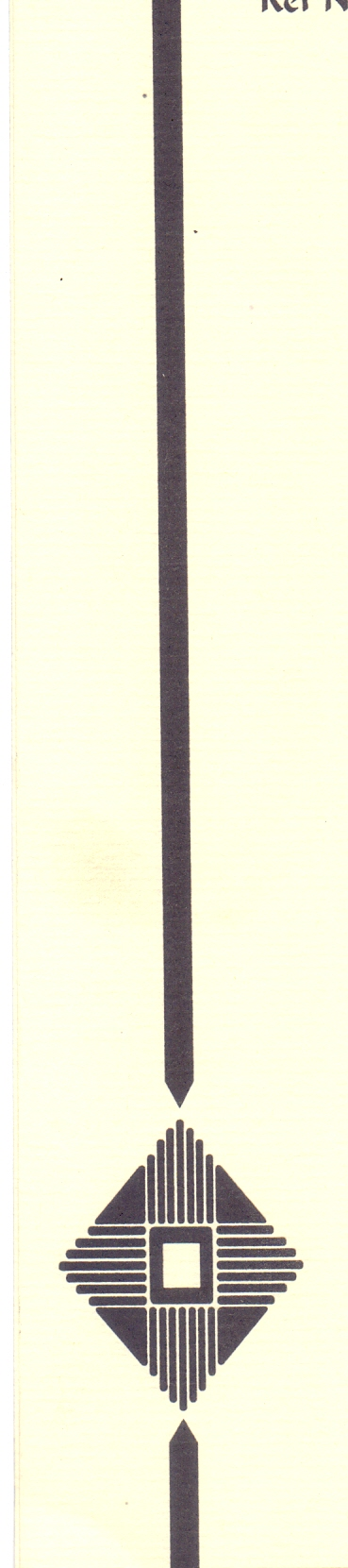 SOLUTION OF THE MODEL CONT’D
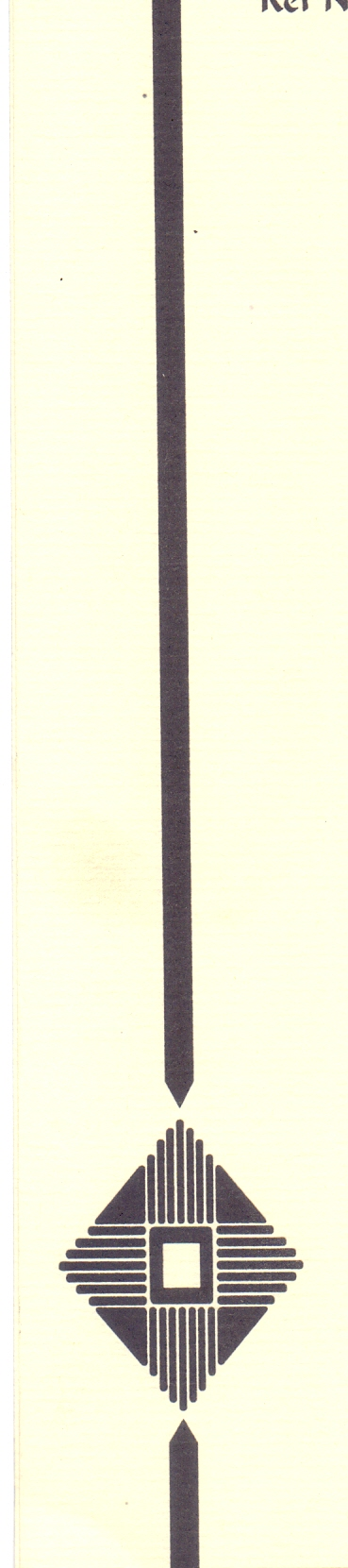 SOLUTION OF THE MODEL CONT’D
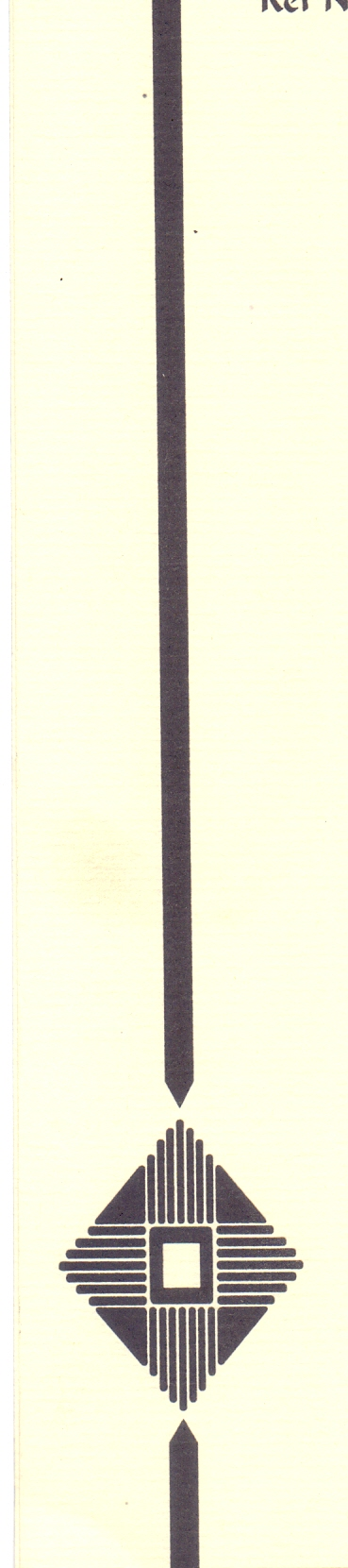 SOLUTION OF THE MODEL CONT’D
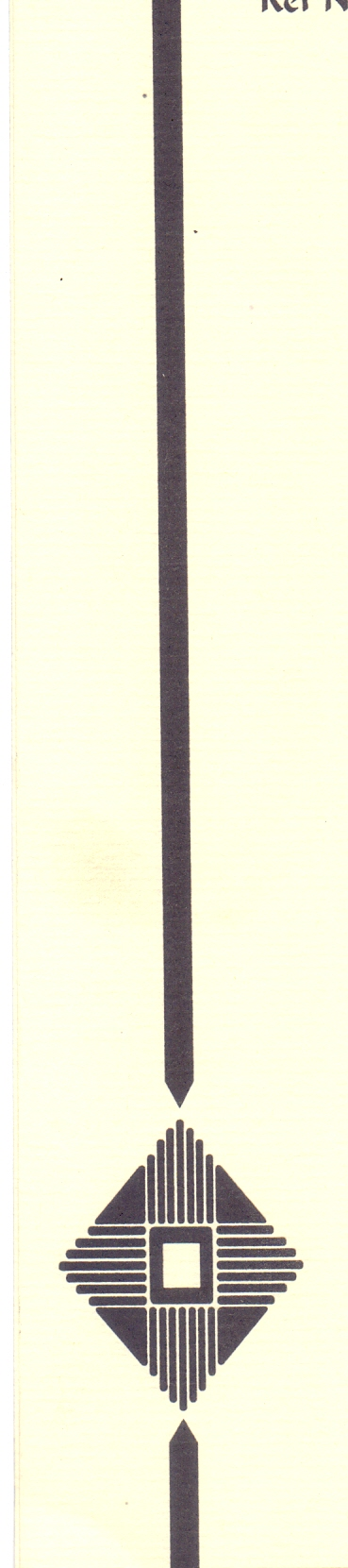 SOLUTION OF THE MODEL CONT’D
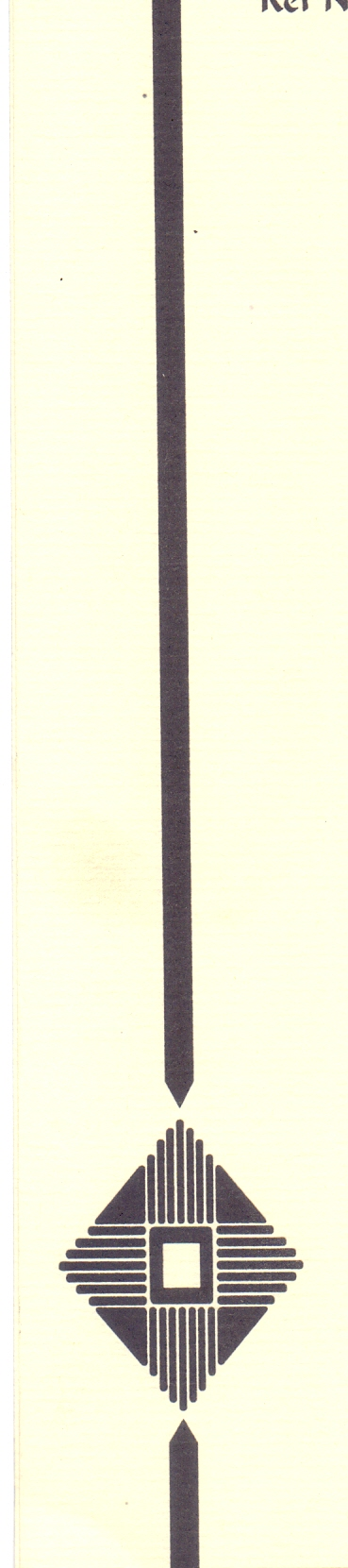 SOLUTION OF THE MODEL CONT’D
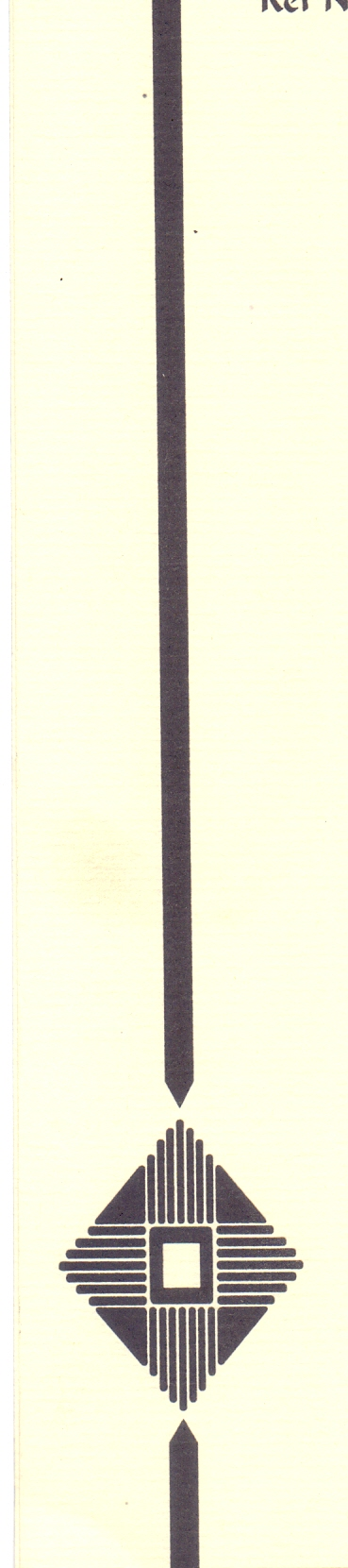 SOLUTION OF THE MODEL CONT’D
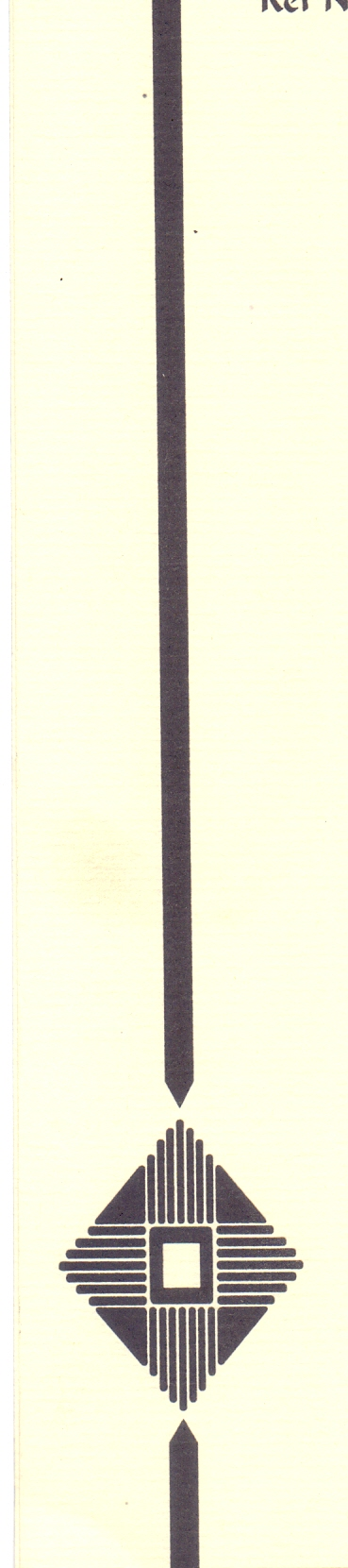 SOLUTION OF THE MODEL CONT’D
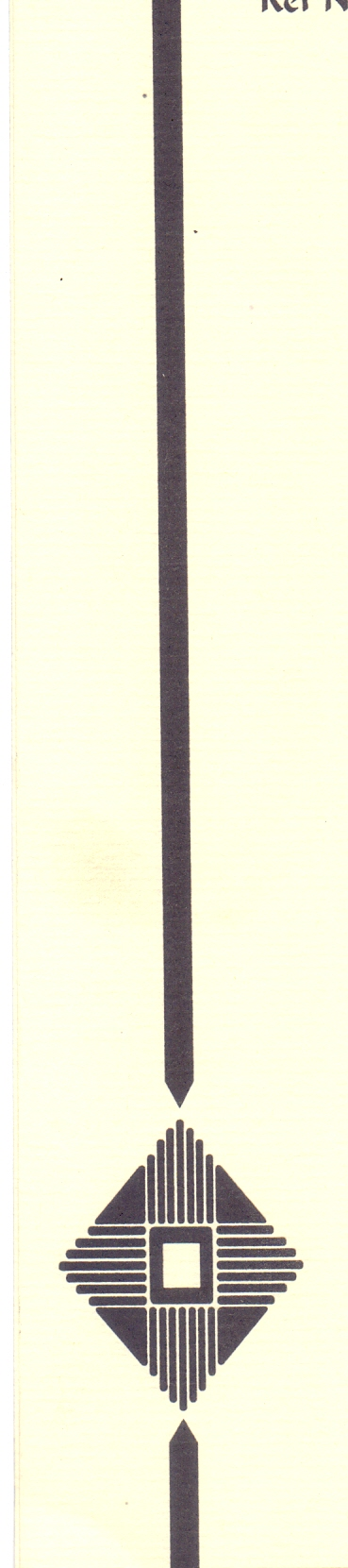 RESULTS AND DISCUSSION
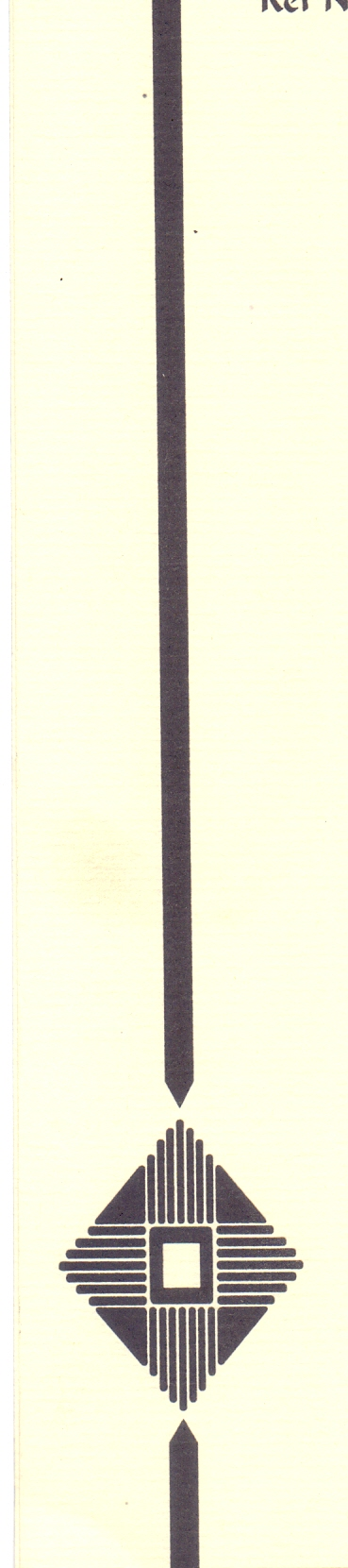 RESULTS AND DISCUSSION CONT’D
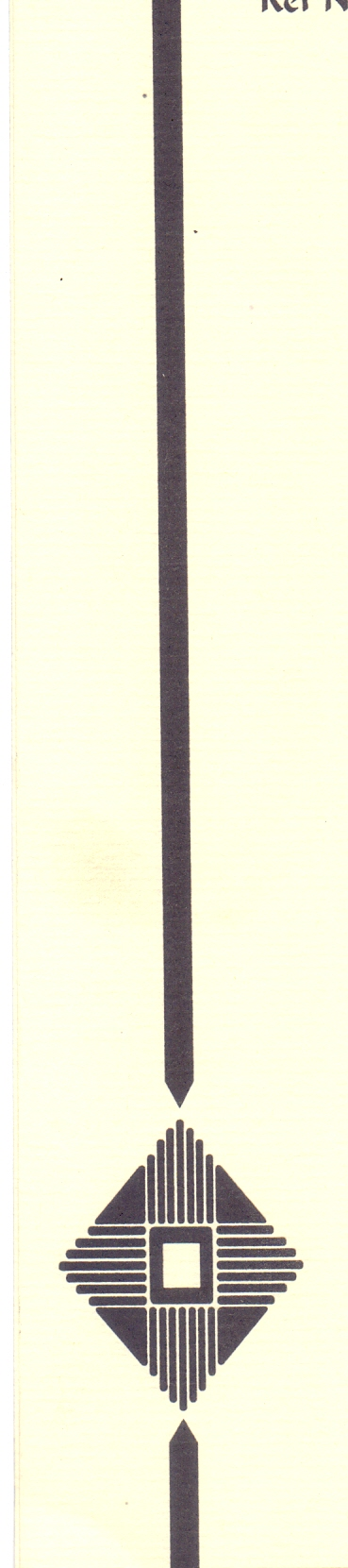 RESULTS AND DISCUSSION CONT’D
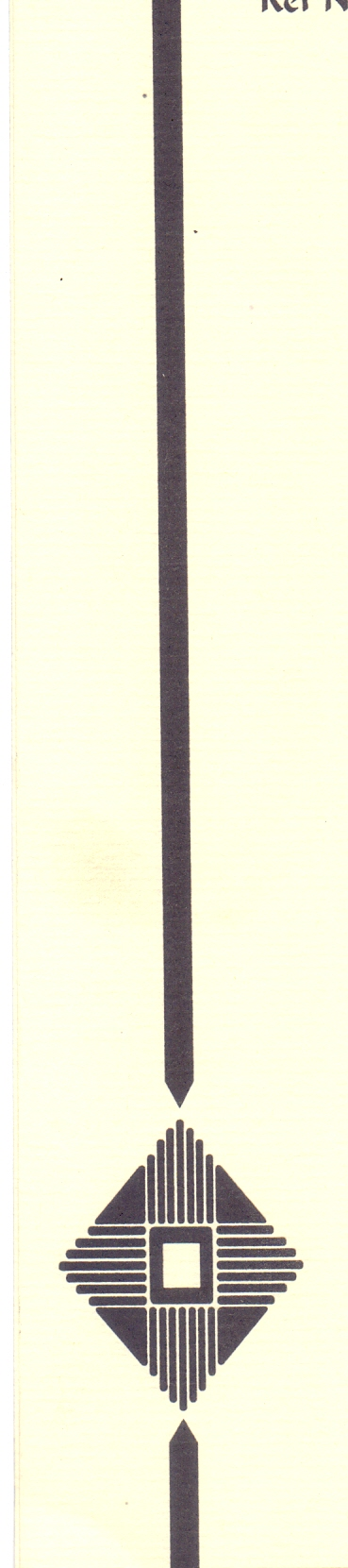 RESULTS AND DISCUSSION CONT’D
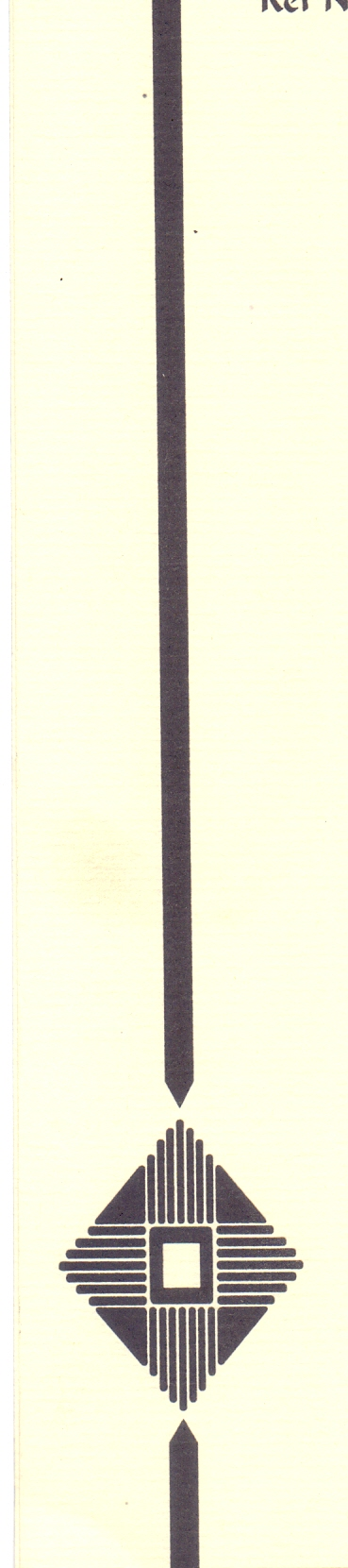 RESULTS AND DISCUSSION CONT’D
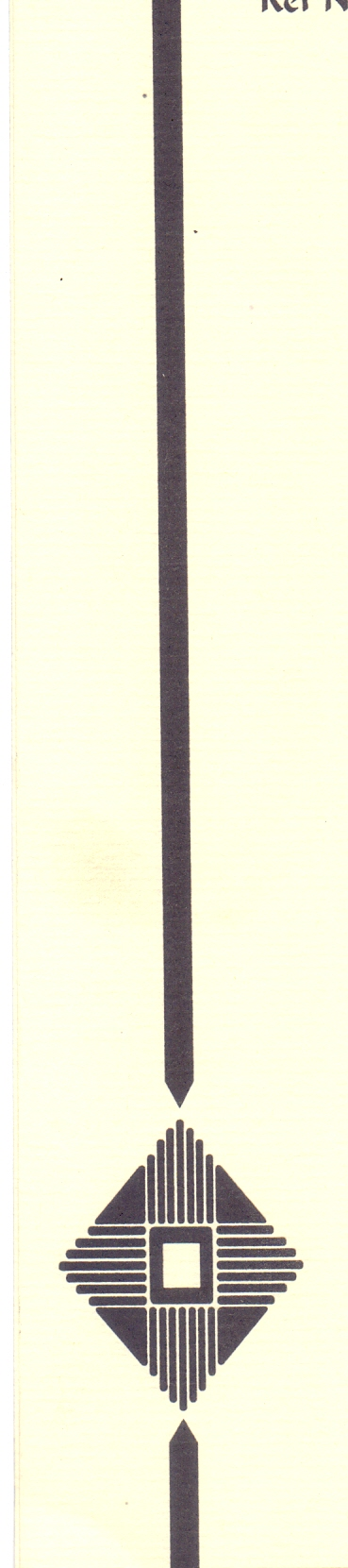 RESULTS AND DISCUSSION CONT’D
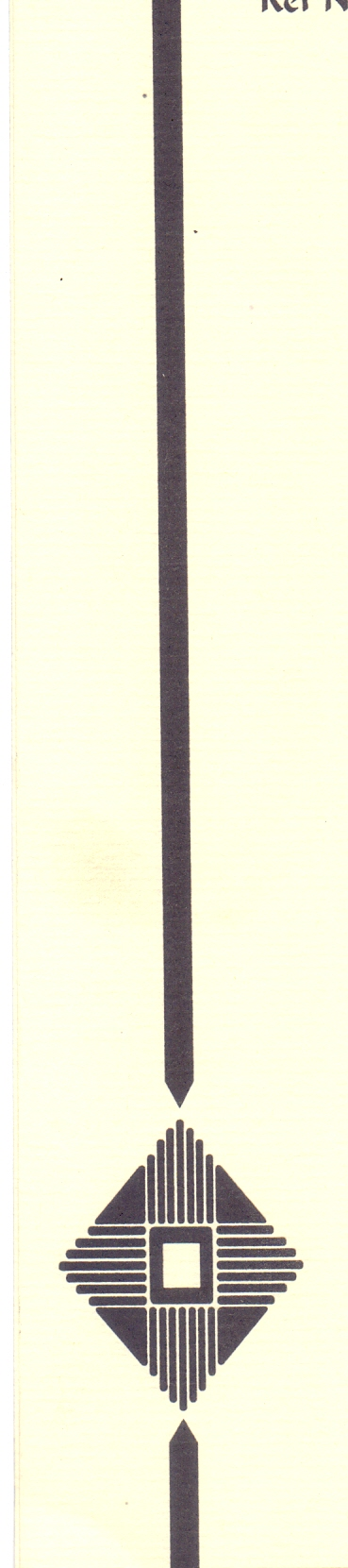 RESULTS AND DISCUSSION CONT’D
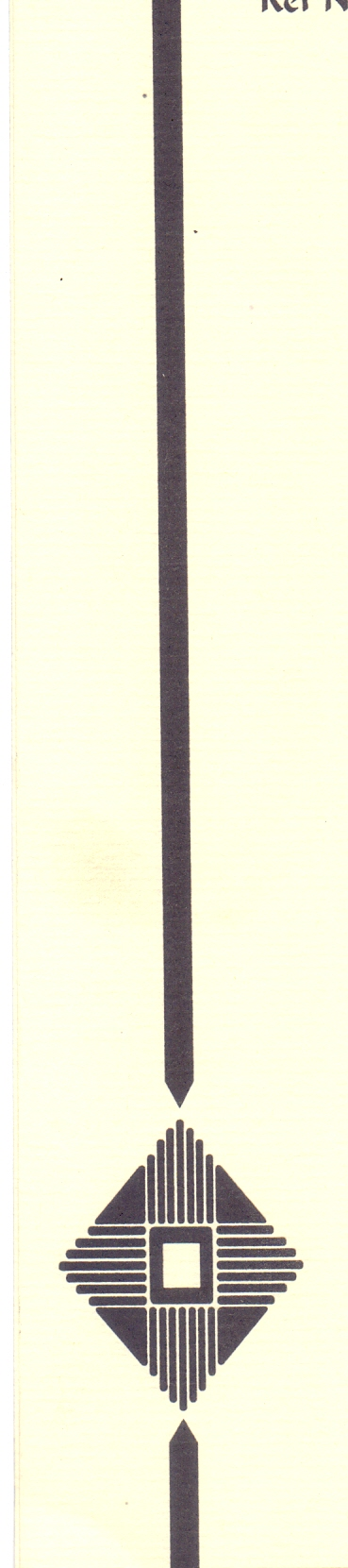 CONCLUSION
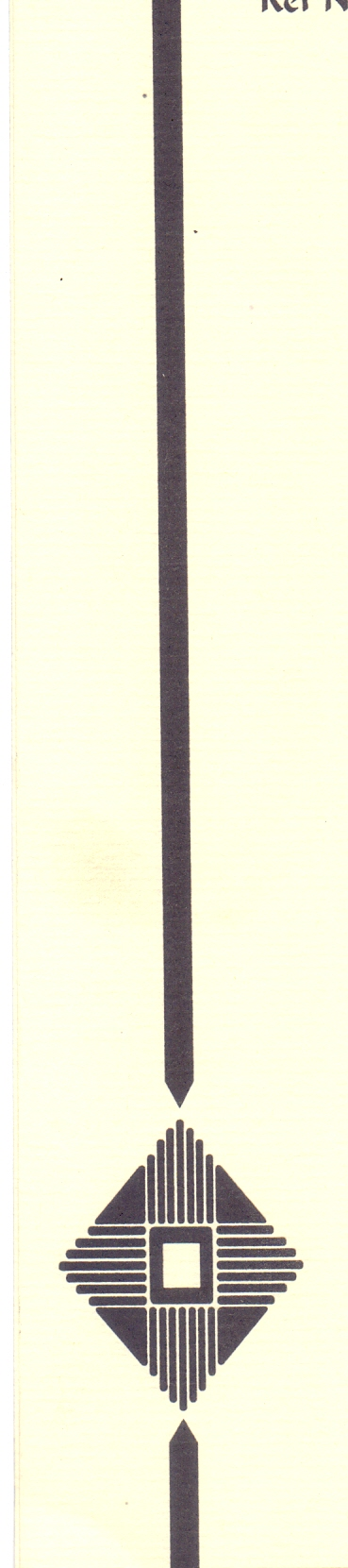 THANK YOUFORLISTENING